Module 2Business Planning Basics 
Amy Shapiro
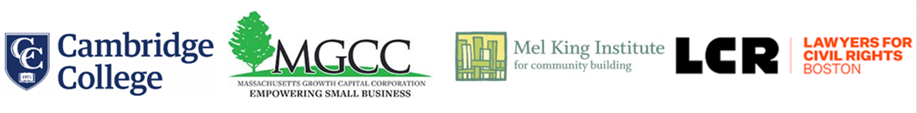 Recap from Week 1
Converting assumptions into numbers, measuring activities, managing time  
Evaluating client’s skill level, learning style, abilities
Understanding external factors: 
Clarity on what we know, don’t know and where to refer
[Speaker Notes: Converting assumptions into numbers, measuring activities, managing time  
Evaluating client’s skill level, learning style and abilities
 Strategic questions (organizational, financial, problem solving)
Understanding external factors: 
Federal Reserve Bank
for women, minorities, immigrants, low moderate income people to start & get financed  
Clarity on what we know and don’t know and where to refer]
What does your client know? Indicators
Information and assumptions effect choices.
How did you know? 
	the best price?
	target market?
Indicators:
Increased wages $11-$15
Square & POS Systems 
Millennials -Baby boomers
Health insurance costs
Local construction (bridge)
Adaptation by A. Shapiro
[Speaker Notes: What else??? Add to the list 
Turners Falls: Bridge construction effected lower revenue for many businesses because traffic was reduced 
New technology improves efficiency: POS – The Cloud – Cyber Security –]
Strategic Questions
How did you get to this point?
Where do you want to be in 3-5 years?
Describe your family/friend support? 
Where do you get information from?
What is your learning style?
Do you have a retirement plan? Will?
What is easy and what is hard?
What are your strengths and gaps?
Obstacles that small businesses confront & How to overcome obstacles.
What is impact,%, assumptions?
Personal 
Lack of credit history
Limit of personal assets 
      impact when starting, financing, growing

Lack of business experience
      client’s cooking = a great restaurant?
Lack of industry knowledge
      challenges to start and grow ?
Lack of network/connections and understanding of the economic environment 
      Counselor’s role



Business 
High cost of goods
Lack of customers 
Lack of cash 
Lack of qualified employees 
Lack of time
Lack of efficiency
Use data to discuss information (worksheets, documents, 1-1 meetings) to review obstacles with a client.
Table of Contents Module 2
Learning Objective Overview of a Business Plan (M2:1)
Overview of Business Planning (M2:2)
Business Plan Outline (M2:3)
Supporting Documents (M2:4)
TA provider role in business planning (M2:5)
Case Study (M2:6)
Assessing Personal Financial Needs (M2:7)
Leading Questions to help clients develop their ideas (M2:8)
Requirements (M2:9)
The Experiment – Test your Idea (M2:10)
Mission Statement (M2:11)
Price Quality Relationship (M2:12)
SWOT Analysis (M2:13)
Sales and Marketing: Features, Benefits and Customers (M2:14)
Marketing Strategies (M2:15)
Operating Controls (M2:16)
Considerations (M2: 17)
Credit Score (M2:18)
Financial Strategy (M2:19)
Income, Balance, Sources & Uses Financial Statements (M2:20)
GOALS:  List measurable objectives (2 slides) (M2:21 & 22)
Loan Application Check List (M2:23)
C’s of Lending (M2:24)
Action Steps (M2:25)
SBA Tools (M2:26)
Tools: Calculate startup costs (M2:27)
Lender Match (M2:28)
Experiential Learning Project (M2:29)
Learning Objective
Identify requirements to start a small business
Realistic plan, Personal expenses covered, financing, good timing and measurements to evaluate 
Calculate startup and operational assumptions
Ask questions – convert to numbers:  Sell 5 = $20 each = $100 
3 labor hours = $12.75 + 13% (1.66)= $14.41 x 3= $43.22
Utilities set-up fees?  
Understand the key components of a good business plan.
Realistic, backed up with data, includes all the elements
Explain the components of a balance sheet and income statement 
General (more depth in next session)
M2:1
[Speaker Notes: Lecture: Overview –Identify requirements to start a small business 45 minutes 
Case Study: Jim’s Hot dog Stand  15 minutes
Handout: Lean Canvas]
Overview of a Business Plan
Living analytical document for internal planning to make decisions
Who needs to write a business plan? : Owner (w/assistance)
When to write one, how long it should be? 
Early, expansion, financing	- depends 
What can a business plan do and what it cannot do? 
Organize thoughts, road map	- not a sure bet the business will succeed 
What are the risks of writing a business plan? Plan is not followed 
Describe your approach to develop a business and financial plan.
Do your clients understand the importance of a plan? And why needed?
What works and what doesn’t work?  
Ways to enhance getting business plan completed. 
Identify what blocks clients from the work, demystify the process
Help them get started and give them bite size pieces of homework (data to collect)
M2:2
[Speaker Notes: Notes: 
Who needs to write a business plan?  Everyone for themselves as a living document. For financing and for evaluating ideas, strategies, direction. (challenging for different people, cultures to understand why) 
When to write one, how long it should be? It is not the quantity but the quality: Ideally in the beginning and to review yearly 
What can a business plan do and what it cannot do? Is only as good as the information presented, realistic, needs to be backed up. Fluff information is not useful – if others write it for the client is not helpful – client 	needs to own the plan! The TA provider can help them (write from their words, help them organize thoughts, start small and build)  
What are the risks of writing a business plan? That clients don’t follow plan (example: bakery w/husband working and then new biz added soups not in plan) 
What are the elements of a business plan? 
Describe your approach to develop a business and financial plan.
What works and what doesn’t work? 
Do your clients understand the importance of a plan? 
Ways to enhance a business plan.]
Business Plan Outline
Executive Summary 
Business Description & Goals
Background Information    
The Marketing Plan
Operating Controls 
Legal Identity 
The Financial Plan	
Environmental Sustainability
Feasibility Action Statement
Supporting Documents
M2:3
Supporting Documents
Resumes of key people
Personal Financial Statements 
Photographs and pricing of product, equipment
Samples of marketing materials, menu, signage
Market survey results
Business certificate
Corporate legal papers 
Insurance 
Lease contract or letter of intend to lease from landlord. If financing will need lease before loan closing.
Estimates (if apply) for build out including plumbing, electrical, and estimates for all costs associated to improving or building the commercial space
M2:4
TA provider role in business planning
Ask strategic questions 
Listen and observe non verbal behavior 
Evaluate if answers make sense (ask clarifying questions)
Determine if there is enough back up information
Identify gaps in strategy
Sharing information 
Collecting data 
Organizing information 
Write or improve the business plan with business client collaboration
Use business plan for the purpose of obtaining financing or as a strategy for the business to grow.
Identify the client’s problem and solution
M2:5
[Speaker Notes: Stop afterwards and for Client 



Strategic Questions: 10:30

Evaluate if answers make sense: Ask clarifying questions: ex: Deb/Mark: purchase a biz and Deb is keeping her good job./’ Eddie: starting a logging biz and mom is an accountant/CPA (family support)

Identify gaps in strategy: use mind mapping to organize strategy – break down parts: TA: intake – initial idea of the clients situation – stage of business, industry, legal, history – determine what they need +/-
	household expenses, friends/family support, advisors, how much do they know about the product/service?, experience running a biz -]
Case Study: Rosab Academy LLCMath & Reading Center in Wakefield
Business Owner: Latha Uthayakumar, Instructor/Center Director
Location: 382 Main Street, Wakefield, MA 01880
 Facebook: KumonMathReadingCenterWakefield 
Email: wakefield_ma@ikumon.com 
Phone: 781-245-6284
Discovery of Business 					
Business Plan Preparation for Financing
M2:6
Assessing Personal Financial Needs
How personal expenses impact business strategies and gives TA provider insight to realistic needs
M2:7
[Speaker Notes: Early on: Assess personal needs to determine realistic timing for starting and growing Biz]
Leading Questions To Develop Ideas
M2:8
[Speaker Notes: Problem: Our clients have a problem and don’t know where to go for help. 
Solution: our TA services  features 1-1 and workshops, referrals 
Unique Value Prop: Value provides support, trusting confidential help, no charge 
Unfair Advantage: TA provider has experience, known in community, 
Customer Segments: Start-ups, In trouble, existing poised to grow 
Early Adopters: referrals for banks an past clients, or in need of services ASAP 
Existing Alternatives: MSBDC, SCORE, fee for services, online 
Key Metrics: # of hours served, loans, MGCC metrics 
High – Level Concept: Sustainable communities,  good jobs, 
Channels: Networking, Social Media, Banks, 
Cost: Operation, Outreach, Staffing 
Revenue: MGCC, fee for service, CITC]
Requirements
Licenses     Federal, State, Municipal     Division of Professional          Licensure    Business License    Register with city/town to receive a business certificate          (will need to be used to open business bank account)State & Federal Certifications     Tax ID Numbers or EIN Numbers 	IRS Form SS-4 (www.irs.gov)	MA Tax Connect (www.dor.state.ma.us)	Social Security NumberPermitting    Occupancy      Board of Health       Transportation       Contracting       Childcare (www.qualitychildcare.org)Secretary of State     Check if business name is already in use. 	www.sec.state.ma.us
M2:9
The Experiment – Test Idea
Test the solution
Do people care
Industry Overview: Ibis & Mintel report
Research: Boston Public Library – A-Z electronic database
Survey 
Focus groups 
Pivot or proceed

The importance of guiding clients towards gathering information outside of their intuition and knowledge.
M2:10
[Speaker Notes: Mintel for Milleneuims 

Ibis for Cleaning Services : Camlot Carpet Cleaning  and housecleaners]
Mission Statement
Mission Statement that guides your work.
	
General Description of the Business  
   	A few sentences describing purpose, 
	who you are, what you do, 
	what’s important, and why you do it. 

   	30 second elevator pitch 

Focusing Tool 
 	
	All decisions fall underneath mission
	Gives client something to say ASAP as they network
M2:11
[Speaker Notes: Discussion: Guiding a client to develop a meaningful mission statement and business description]
Price Quality Relationship
Identifying the choices clients have when entering a market 

PRICE          
		 $$$
		     
	        $$       
                
             $       _____________________________________ 
			Q      		QQ         	              QQQ      
				QUALITY			
Promotional strategies
Packaging plan including business cards, flyers, advertisements, and labels.
M2:12
[Speaker Notes: Small Groups 
 common challenge – hard to determine – Client may know but can they carry it through? 

Select a client product or service and team up to determine where they are on this chart
	How would you help your client figure out where they are? 
	What questions would you ask?
	What data do you need to find out?]
SWOT Analysis: Identifying strategies
M2:13
Sales and Marketing: Features, Benefits and Customers
Describe the products or services by 
Features: tangible  
Benefits to the customer: intangible
Seasonality: fluctuations 
Growth potential: expansion (sales/items)
Provide analysis of the market by describing 
Customer’s demographics
Competitor’s strengths and weaknesses,
Market potential within the current trade area including target market size and trends.
M2:14
[Speaker Notes: Give them an item to describe]
Marketing Goals, Strategies, Tactics
Clarify Goals: What you want to happen
Identify Strategies: General plan of action 
Determine Tactics: Specific techniques and tools
Branding 
Social Media
Print Media
Radio 
Collaborations 
Print Materials 


Networking 
Collaborations
Sponsorships 

When not familiar with topics make a referral.
M2:15
Operating Controls
Process Mapping: A visual display the flow of a process  
Lean Manufacturing Principles     https://youtu.be/wfsRAZUnonI
https://youtu.be/CJSZj9bShAI. Lean process Improvement - funny 
Exercise: Coffee Shop 
Exercise:  Hiring process 

Procedures: Cash Management
Daily process: tracking & reporting income & expenses 
	
Internal management procedures related to:
Day to day operations 
Purchasing 
Inventory control
Customer service
Pricing
Quality control 

Identifying environmental costs & business impact
M2:16
[Speaker Notes: Process Map: 20 minutes 
Current state vs Future State   PROCESS MAPPING HANDOUT 
 Break into small groups; 

Pretend you plan to hire for a new position. Describe the steps first in a high level flowchart then a more detailed one. (don’t go super deep) point is to see the connection from high to medium level)  
	Then Compare: How they differ, What was added and subtracted, features that aid communication, advantages to the chosen details 


Lean Manufacturing – Mapping example steps
Examples: come up with assumptions and covert to numbers  and use small post its to map the process (use case study)]
Considerations
Insurance: 
Mandatory: Workers Comp, Auto, 
	Health (options 10+employees), 
Essential: Liability, Fire, Product Liability 
Desirable: Health, Crime, Business Interruption, Key Person, Bonding
Protect Ideas: Patents, Trademarks, Copyrights 
Taxes: www.irs.gov & www.dor.state.ma.us
Self Employment Tax                  Sales & Use Tax (Meals Tax 
Federal Income Tax.                  State Income Tax
Federal Withholding(FICA)        Federal Unemployment (FUTA)
M2:17
[Speaker Notes: 3 places most important 
	Legal 
	Insurance 
	CPA for tax considerations]
Credit Score
“Good Credit Score 650+ “
Manage revolving accounts 
Make payments on time
Check accuracy of reports
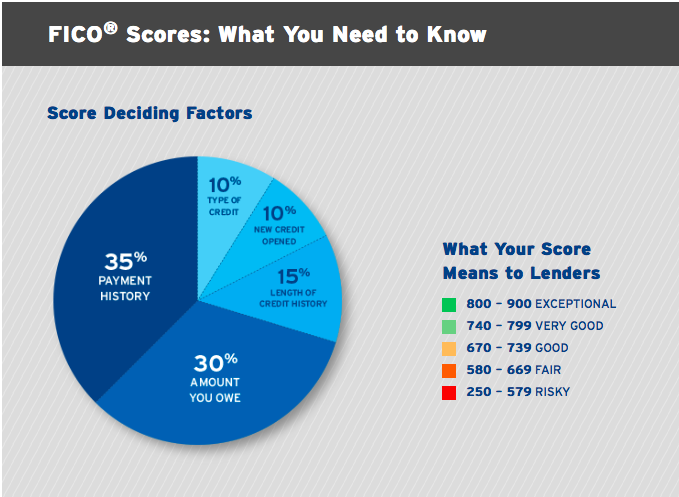 M2:18
Financial Strategy Assumptions
Create a cost of goods (COGS) analysis 
Identify Fixed & Variable Expenses 
Determine Profit or Loss goals
Develop financial statements and projections
-Develop startup statement and uses and sources statement
M2:19
Income, Balance, Sources & Uses Financial Statements
Income Statement – financial picture for a period of time 
Revenue, COGS, Expenses
Balance Sheet - a snap shot in time 
Assets = Liabilities + Equity 
Sources and Uses – funds needed & used for financing 
Sources of Cash = Uses of Cash
M2:20
[Speaker Notes: just and example 
You will have time to practice looking at these and the next session will go into it deeper 

To review for the case studies]
GOALS:  List measurable objectives
SHORT TERM GOAL 1: Streams of Revenue: Sales $___ within 1-2 yrs
	Product 			Service 
OBJECTIVE A:  Retail sales $    		Counseling hours income
OBJECTIVE B:  Wholesale sales $		Workshops participants tuition
OBJECTIVE C:  Website sales $		Consulting clients income

SHORT TERM GOAL 2:  Marketing strategy to reach customers 
OBJECTIVE A:  Advertising that increases customer inquiries by 20% 
OBJECTIVE B:  Social networking/ Networking that converts customer inquiry by 20% 
OBJECTIVE C:  Market Survey to obtain feedback from # of respondents
M2:21
GOALS:  List measurable objectives
SHORT TERM GOAL 3:  Operation strategy to reduce waste 10%
OBJECTIVE A:  Administration that increases efficiencies
OBJECTIVE B:  Production that decreases costs and waste 
OBJECTIVE C:  Sales that decreases customer acquisition expense 

SHORT TERM GOAL 4: Financial strategy to have 20% net profit 
OBJECTIVE A:   Maintain weekly financial records and review weekly
OBJECTIVE B:   Stay current with all taxes and loans (meals, payroll, sales)
OBJECTIVE C:   Monthly update of Product Cost Chart
M2:22
Loan Application Check List
Completed  Loan Application Form
Completed Business Plan with description of the purpose & activity & social/community benefit 
Two Year Cash Flow Projection by month with Assumptions 
Inception Balance Sheet 
Copy of Lease (rented properties only) 
Schedule of Sources and uses of funds to support project & owners equity 
Returns including all supporting statements and schedules 
Property and/or Equipment Appraisals (if available) 
Marketing Materials (logo, menu)
Itemized list of existing business loans, lines of credit owed & balances owed and monthly payments 


Written quotes on equipment finance purchase requests (install price where applicable) 
Building Trade Quotes from licensed professionals (applicable for loan requests funding lease hold and/or construction improvements) – Please itemize 
Signed Purchase and Sale Agreement 
Personal Financial Statement  (disclose all debts including total & monthly payment schedule) 
Past Three Years Personal Income Taxes and Business Tax 
Resume of Owner and Key Managers/Employees 
Customer references 
Bank Rejection Letter (where applicable) 
Other
M2:23
[Speaker Notes: Hour #3: 
Lecture: Overview: Key components of a business plan -30 minutes 
Guest speaker: Commercial lender (+/- observations of business plans) 15 minutes 
Examples: Critique business plans   15 minutes]
C’s of Lending
Criteria used by lenders
Credit History: What is the credit score of owner? 
Character: Does the owner have ability to manage?
Collateral: What assets can guarantee the loan? 
Conditions: What is the long term & condition for the loan?
Capital: What equity is available? 
Cash: How is the business cash flow to repay the loan?
Concept: What is the concept & how is concept considered for financing? Ex: Contractors, restaurant & liquor stores (license process with community involvement, high turnaround health regulations), salon & barber shops, money transfer and check cashing stores (regulated by the state and treasury department), etc.
M2:24
Action Steps
Describe and prioritize the actions needed to move forward to implement the plan. 
  To do list 		Who is responsible   	Completed
Get certified 	        		Me                      
Complete plan            		Me
Talk with CPA             		Me
Research 		         	Me
M2:25
[Speaker Notes: Discussion: Helping clients be realistic when planning]
Small Business Administration Tools
Build Your Business Plan: https://www.sba.gov/tools/business-plan/1 
SCORE Business Plan Template for a Startup Business: https://www.score.org/resource/business-plan-template-startup-business 
SCORE Business Plan Template for an Established Business: https://www.score.org/resource/business-plan-template-established-business
M2:26
Tools: Calculate startup costs
This is a free fillable PDF spreadsheet to calculate your small business startup costs from the Small Business Administration 
https://www.sba.gov/sites/default/files/2017-07/Startup%20Costs%20Worksheet.pdf

SCORE Personal Financial Statement: This is a free template that will help you assist clients with setting up their personal financial statement and allows for the breakdown of total assets and liabilities.  
https://www.score.org/resource/personal-financial-statement-template
M2:27
[Speaker Notes: Hour #2: 
Lecture: Overview: Calculate your startup and operational costs  30 minutes 
Exercise: Gift wrapping business calculations  30 minutes]
Lender Match
This is a free online referral tool that connects small businesses with participating SBA-approved lenders. https://www.sba.gov/funding-programs/loans/lender-match
M2:28
Experiential Learning Project
From a case study, develop a feasibility proposal for obtaining financing.
M2:29
[Speaker Notes: Questions: 
What questions would you ask the client?
How would you assist in developing a business plan summary for a loan? 
How would you explain this project to a lender?]